РУССКИЕ Народные  ТАНЦЫ
ХОРОВОДЫ
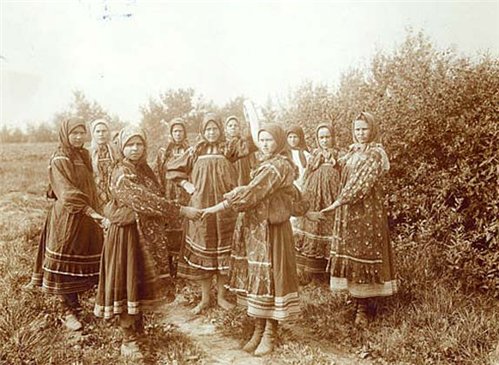 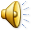 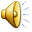 [Speaker Notes: Милый мой хоровод]
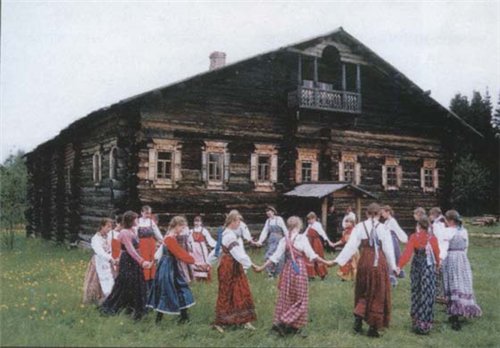 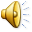 [Speaker Notes: Со венком я хожу.]
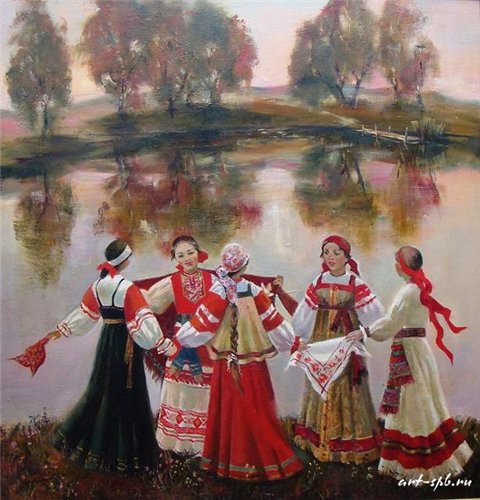 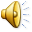 [Speaker Notes: На горе-то калина.]
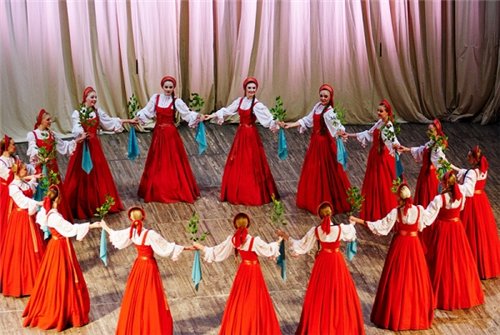 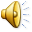 [Speaker Notes: «В сыром бору тропина»]
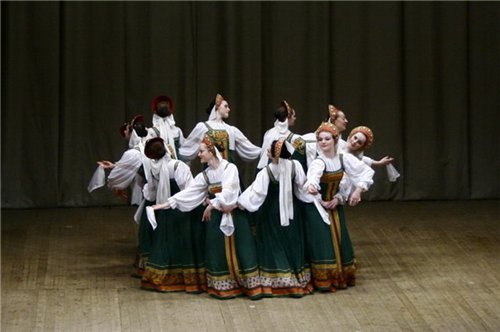 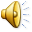 [Speaker Notes: «Я развею…»]
Русские народные танцы
ПЛЯСКИ
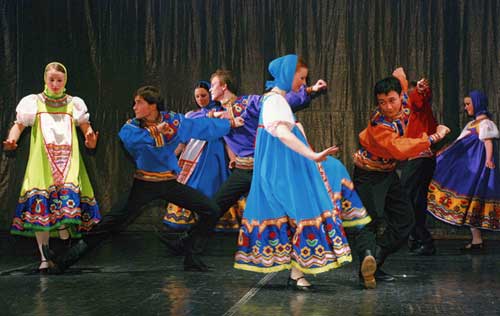 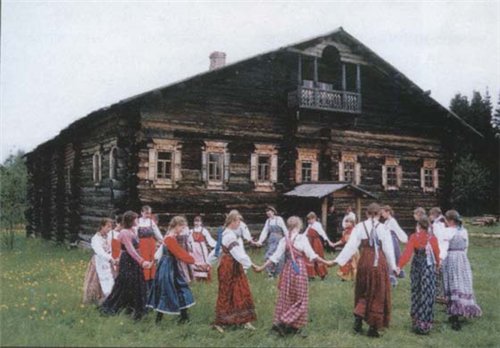 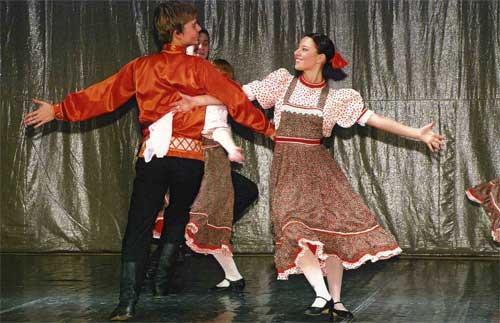 [Speaker Notes: КАДРИЛЬ  -]
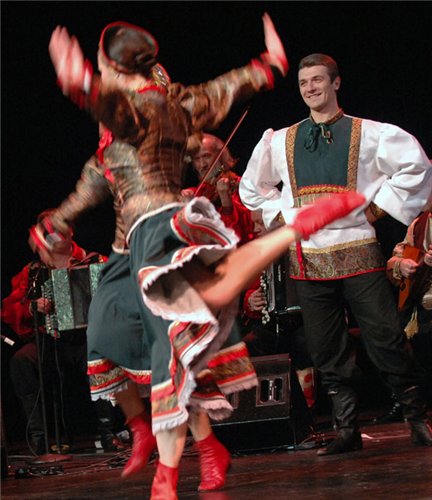 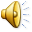 [Speaker Notes: «Барыня»]
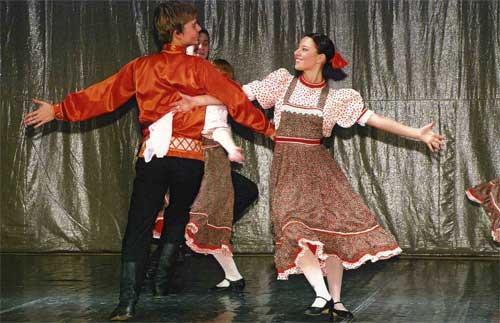 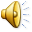 [Speaker Notes: Как у наших у ворот]
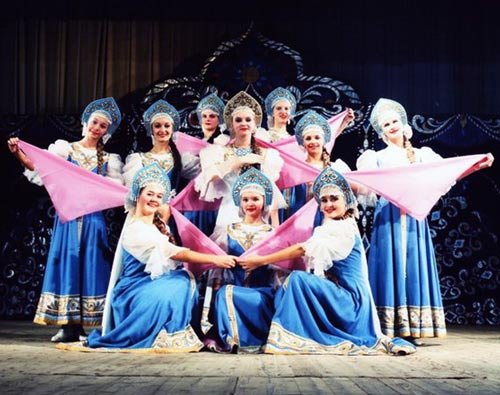 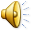 [Speaker Notes: Русские узоры (Гжель)]